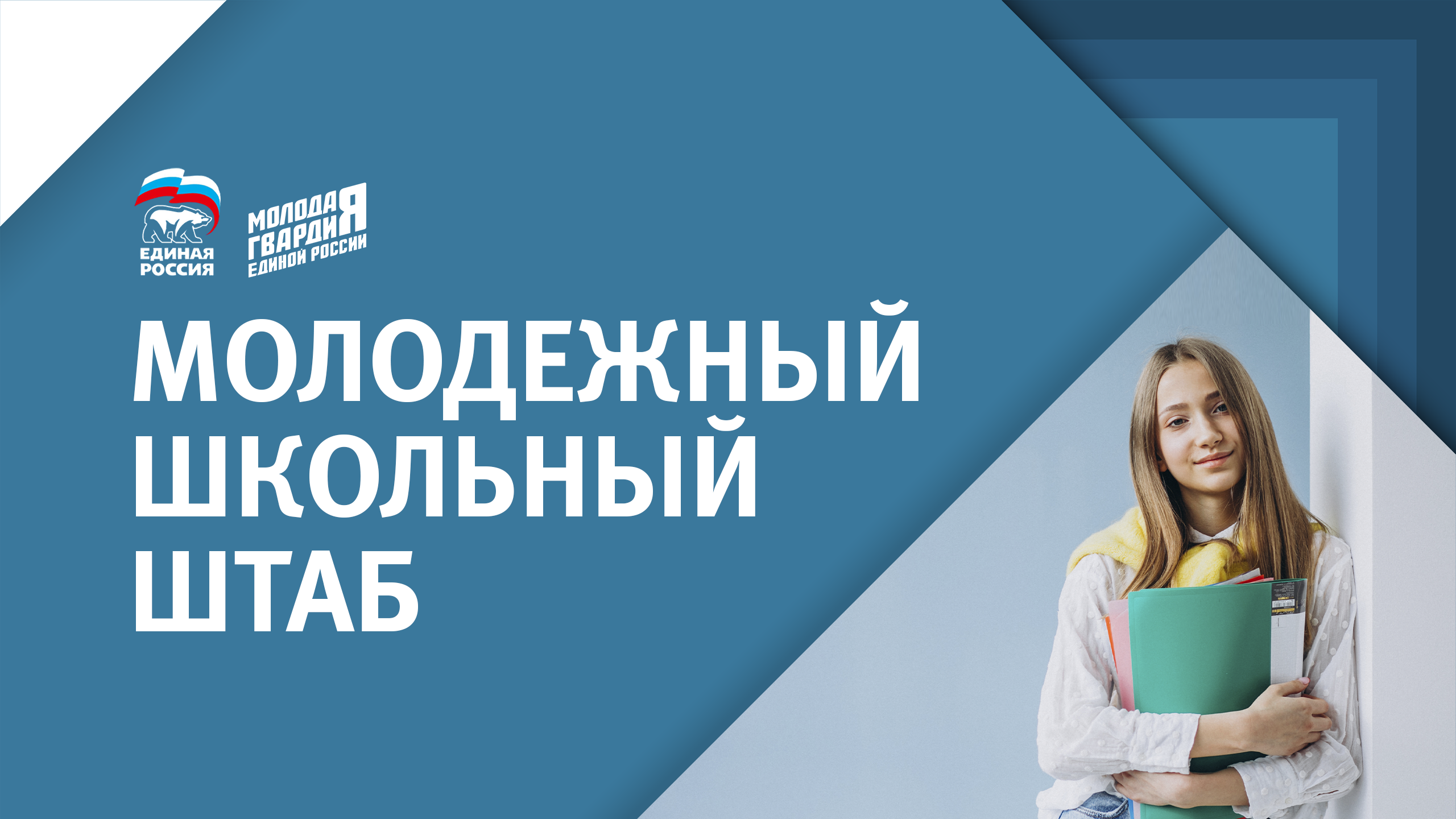 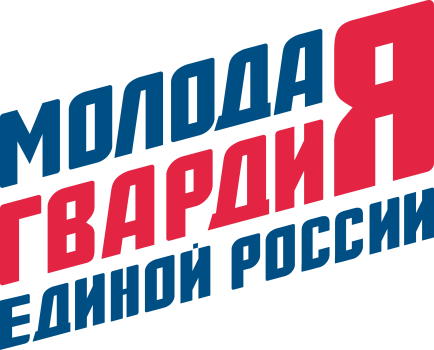 Молодежный школьный штаб
ЧУВАШСКОЕ РЕГИОГНАЛЬНОЕ ОТДЕЛЕНИЕ ВОО «МОЛОДАЯ ГВАРДИЯ ЕДИНОЙ РОССИИ»
 
ГРАЖДАНСКО-ПАТРИОТИЧЕСКИЕ 
ПРОЕКТЫ
Проект
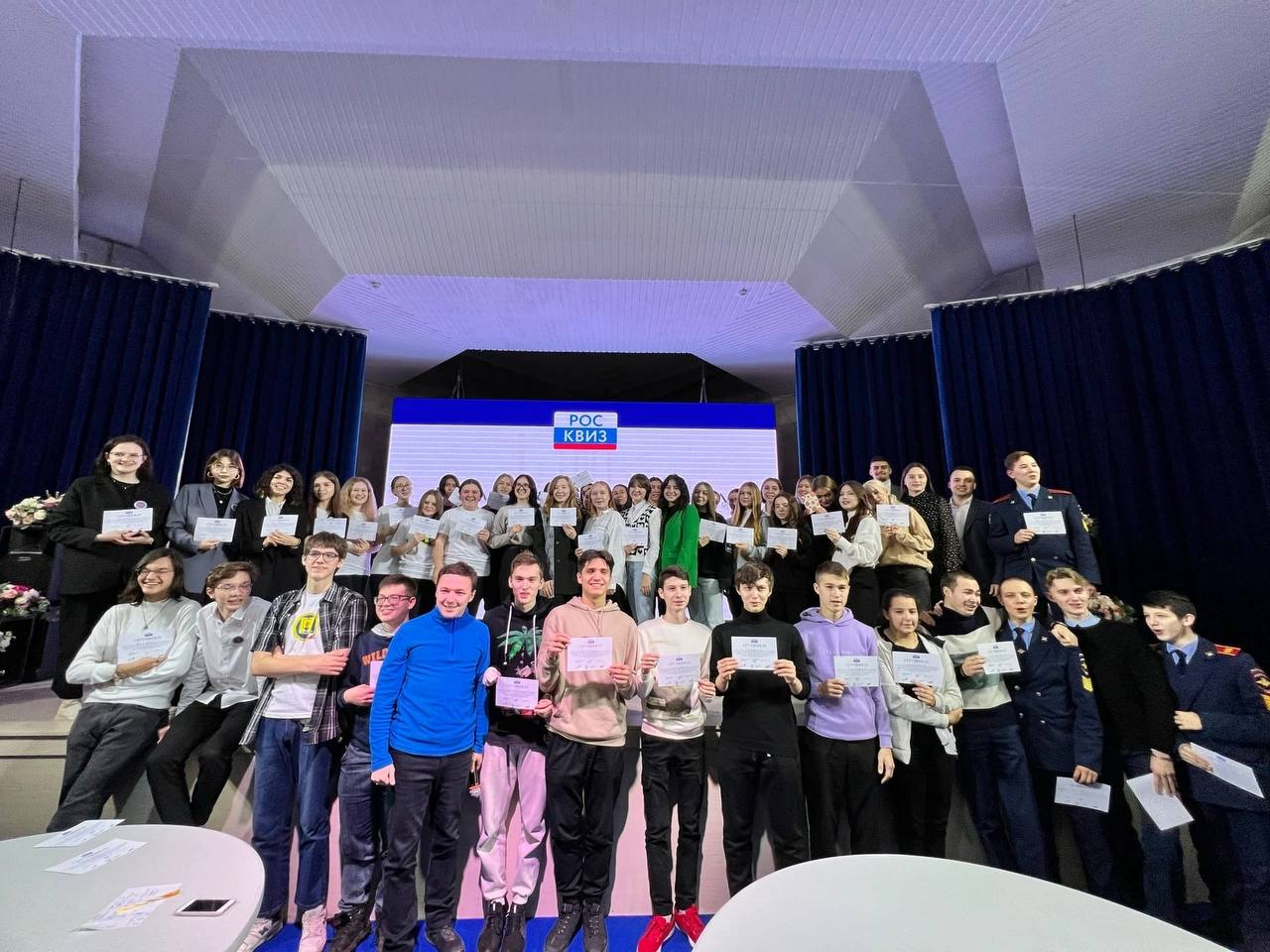 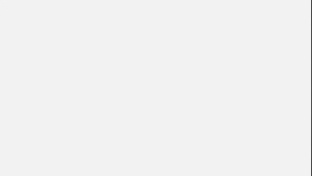 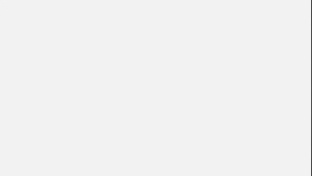 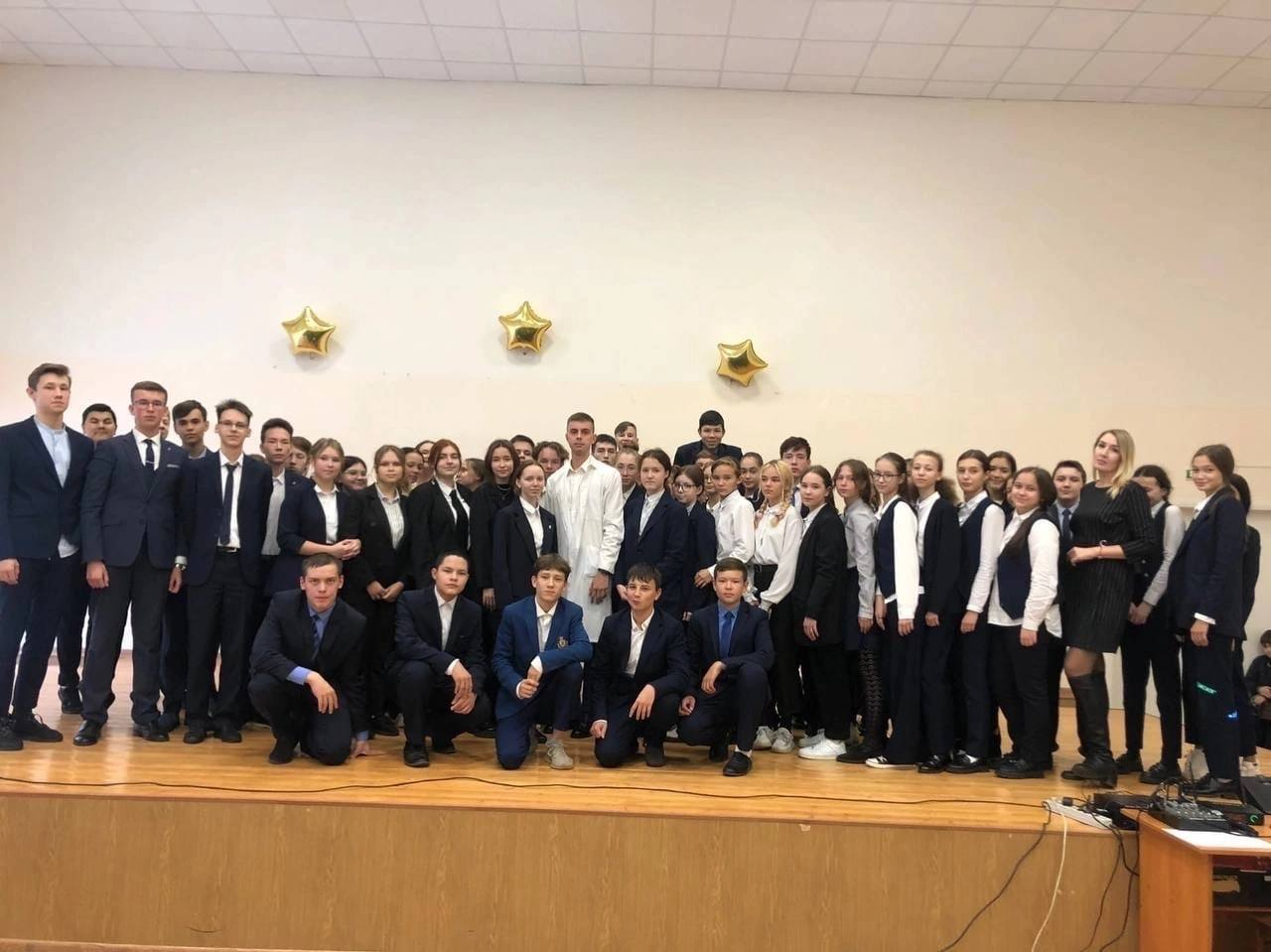 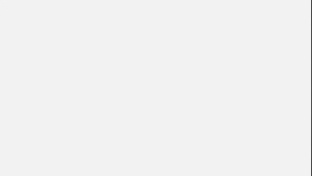 «МОЛОДЕЖНЫЙ 
ШКОЛЬНЫЙ 
ШТАБ»
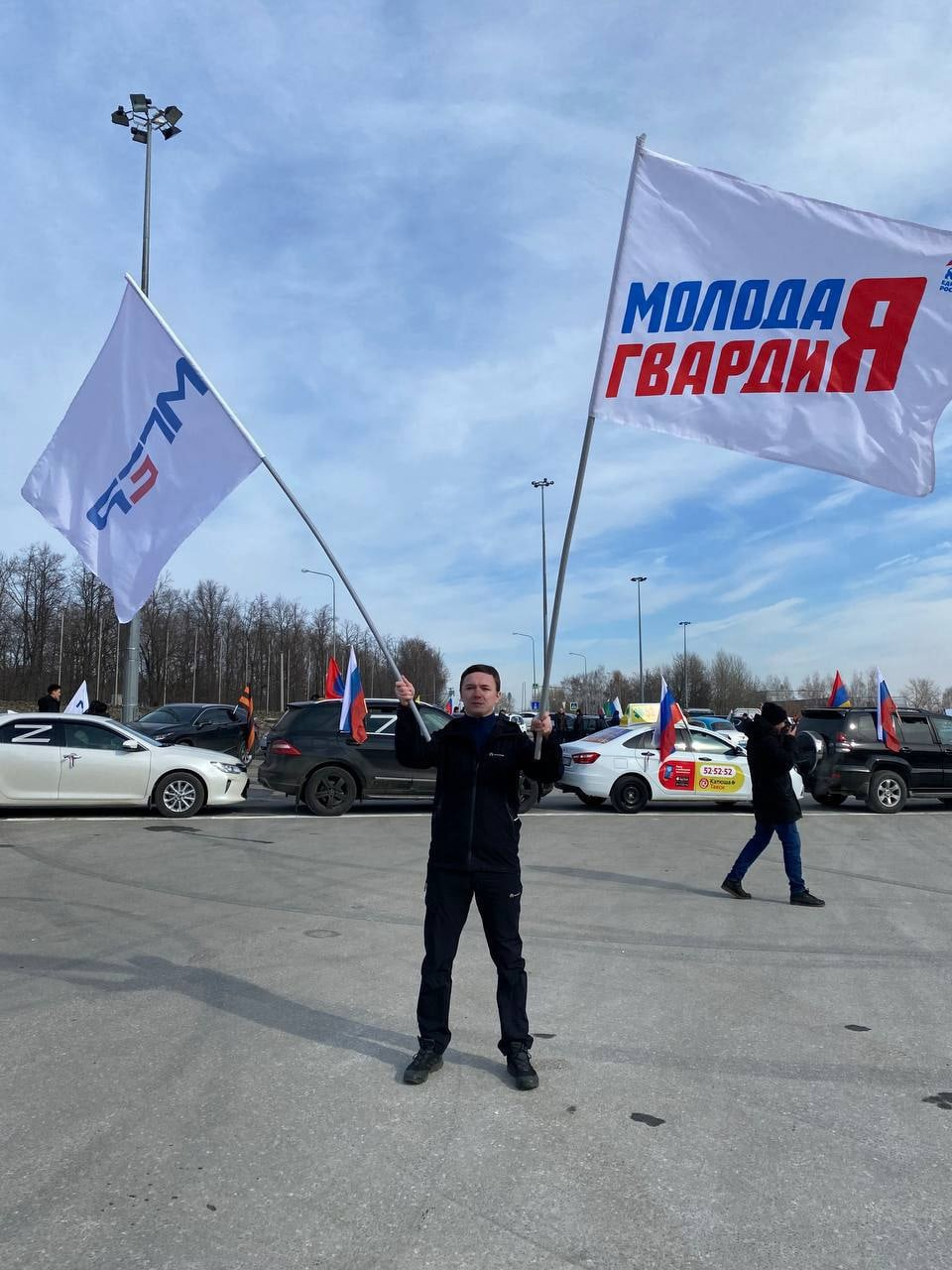 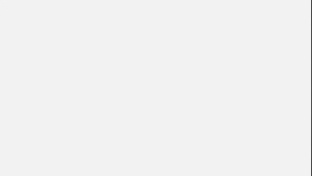 ПАТРИОТИЧЕСКАЯ
НАПРАВЛЕННОСТЬ
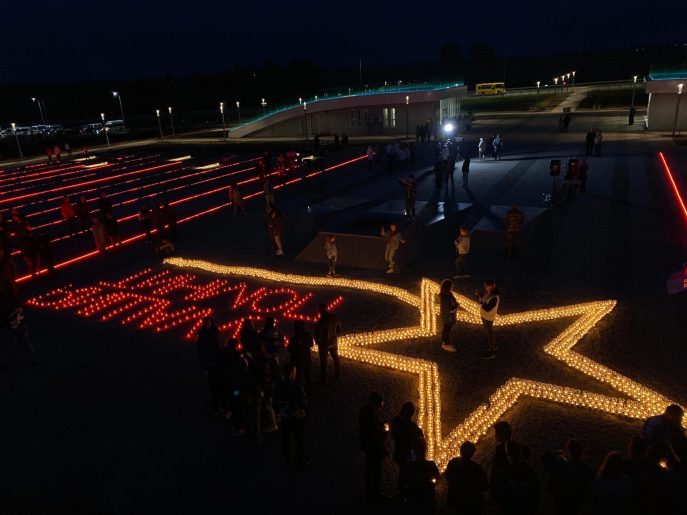 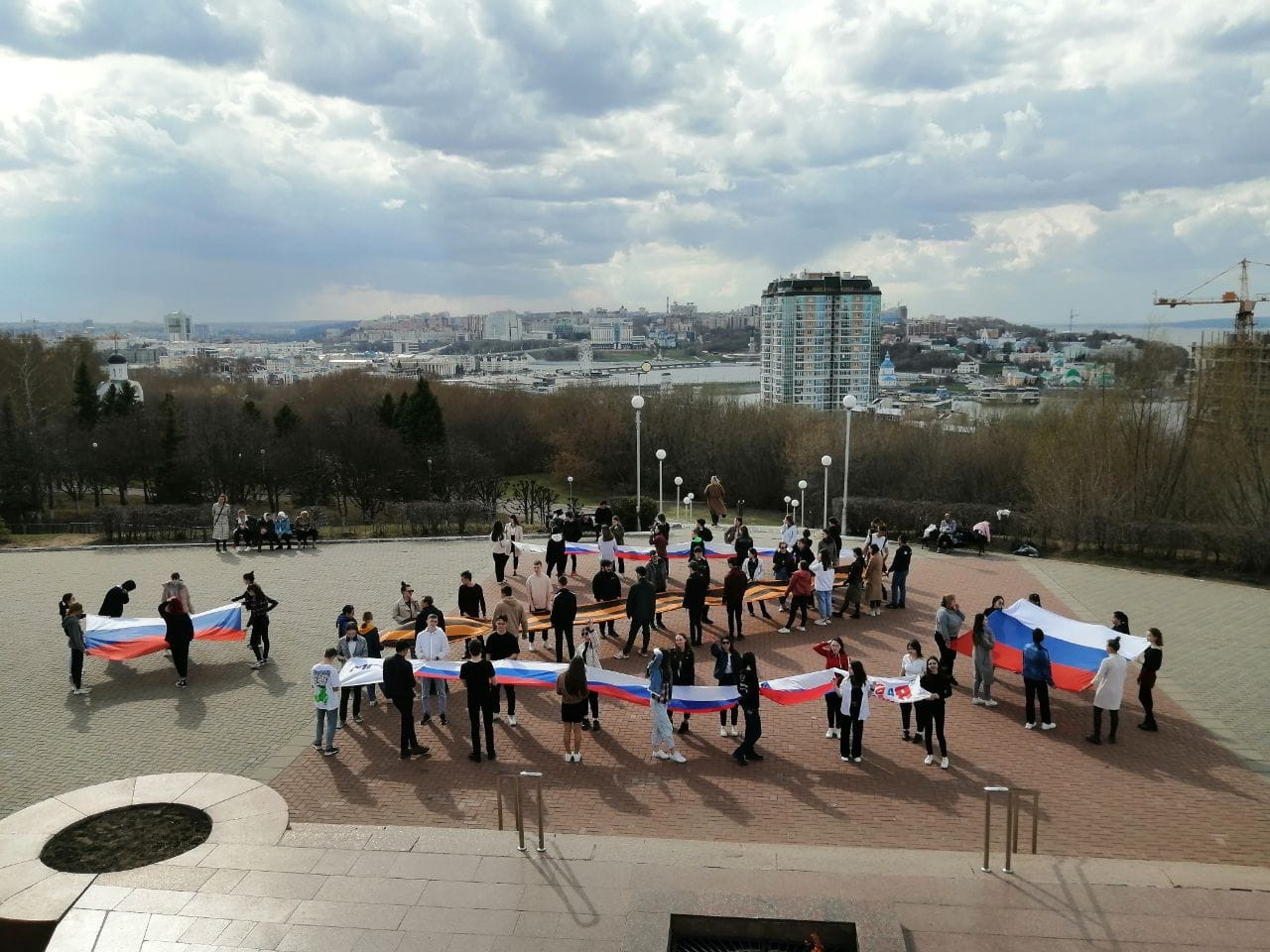 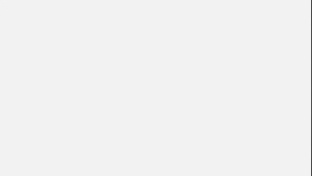 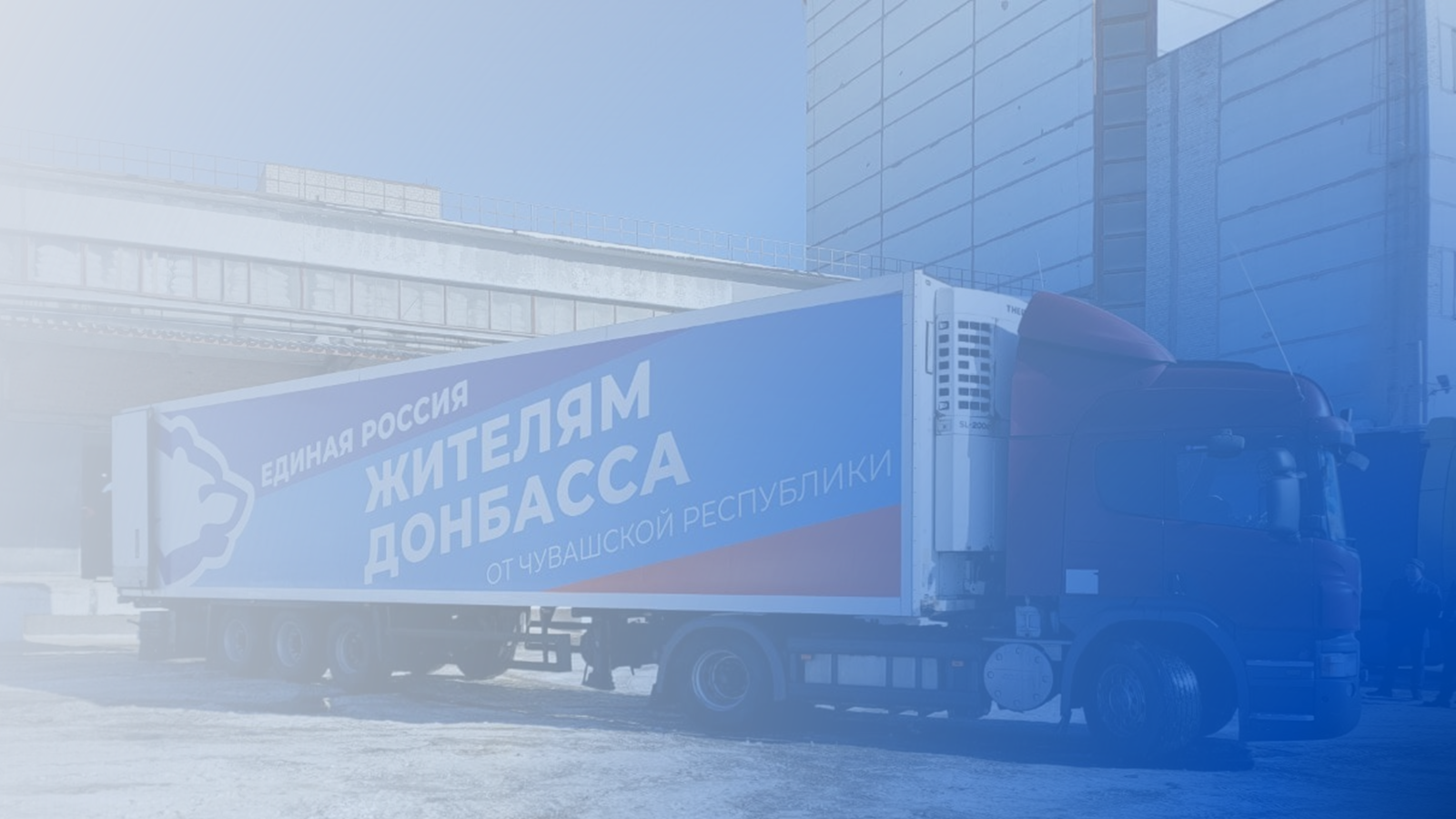 Гуманитарная помощь
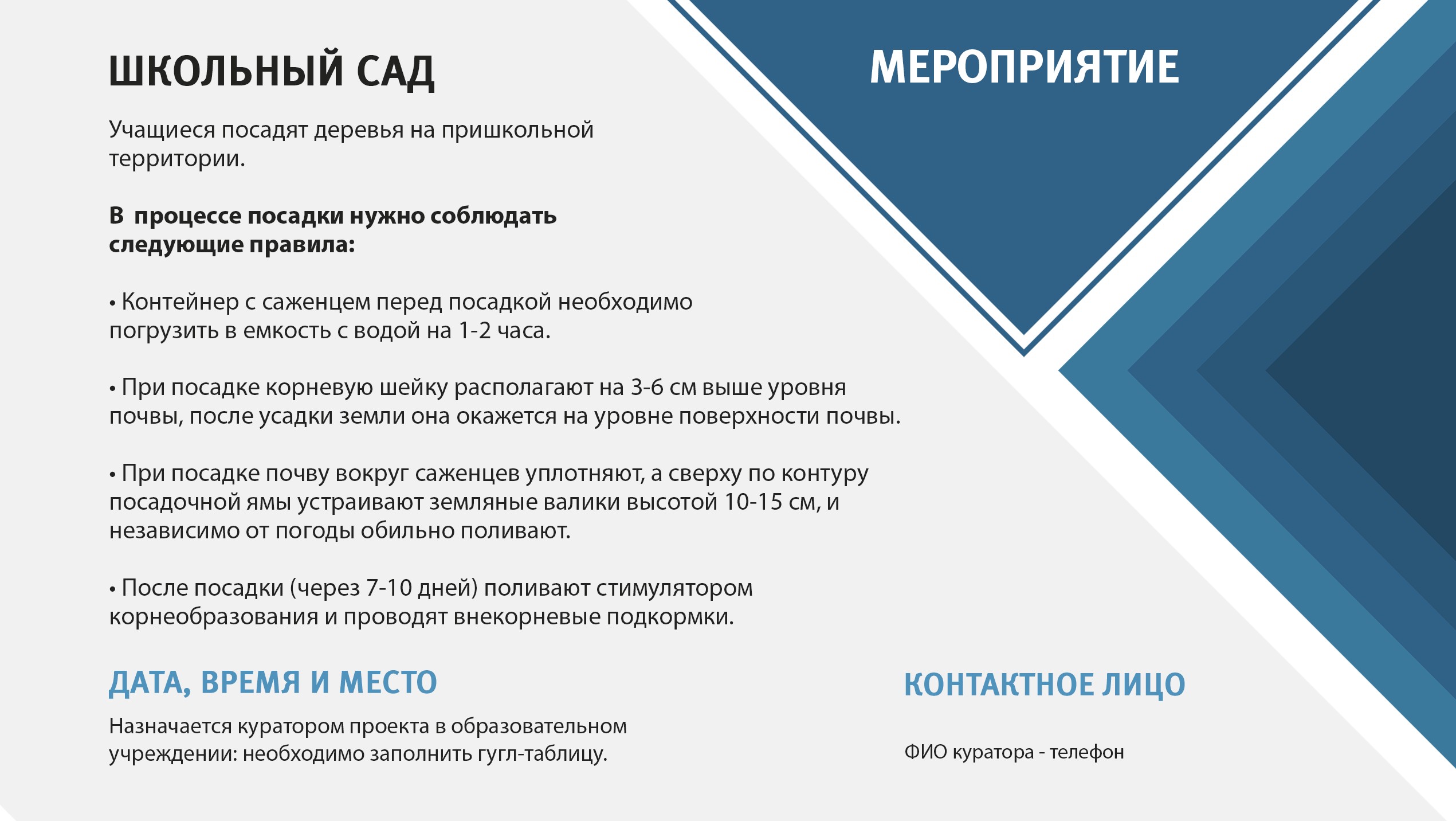 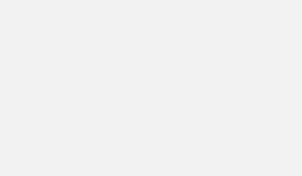 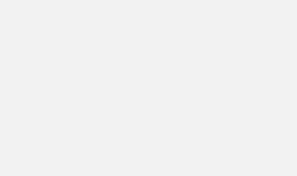 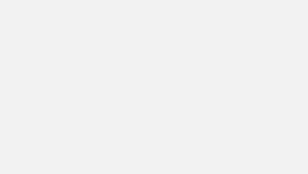 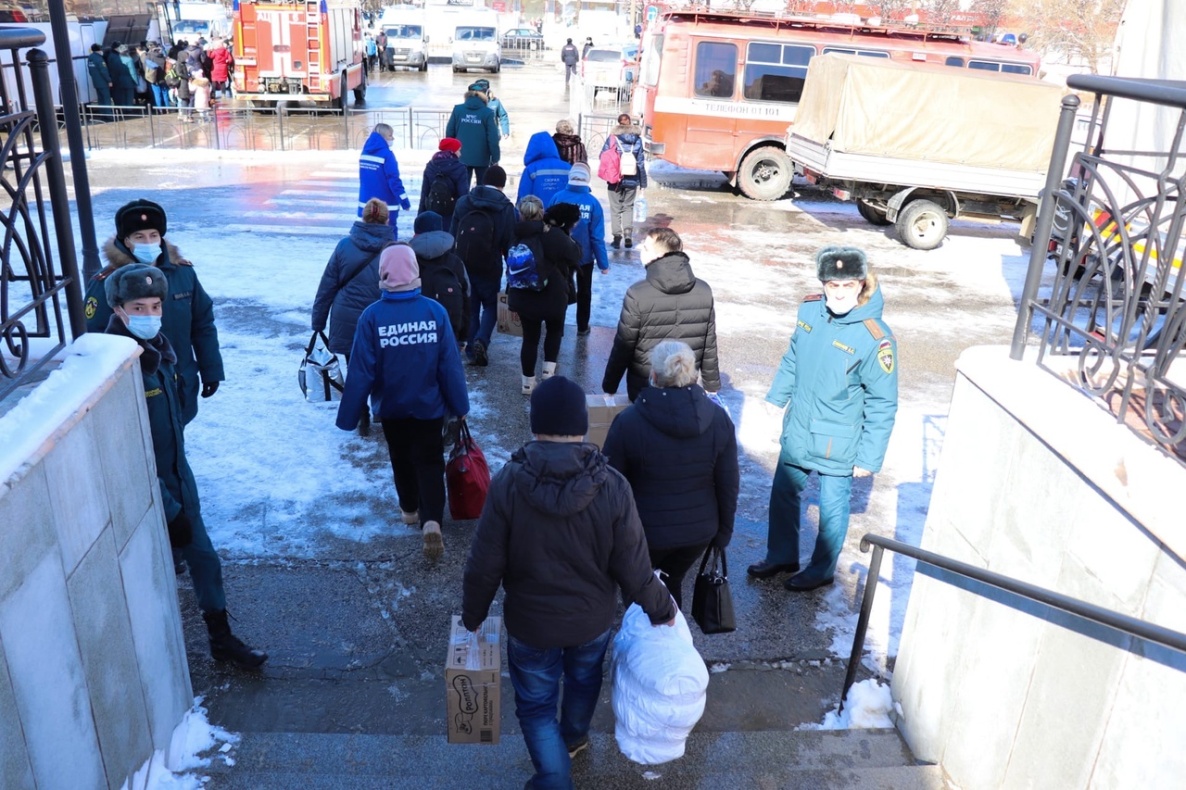 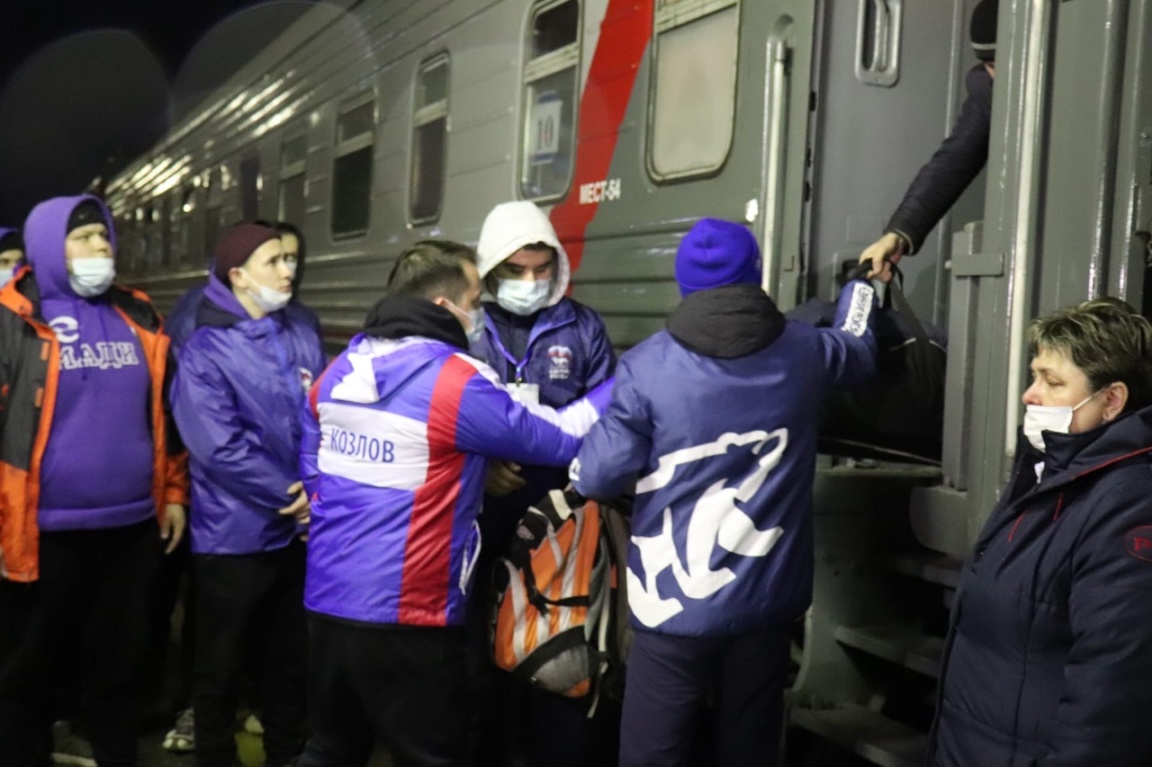 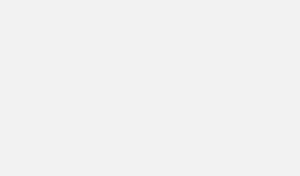 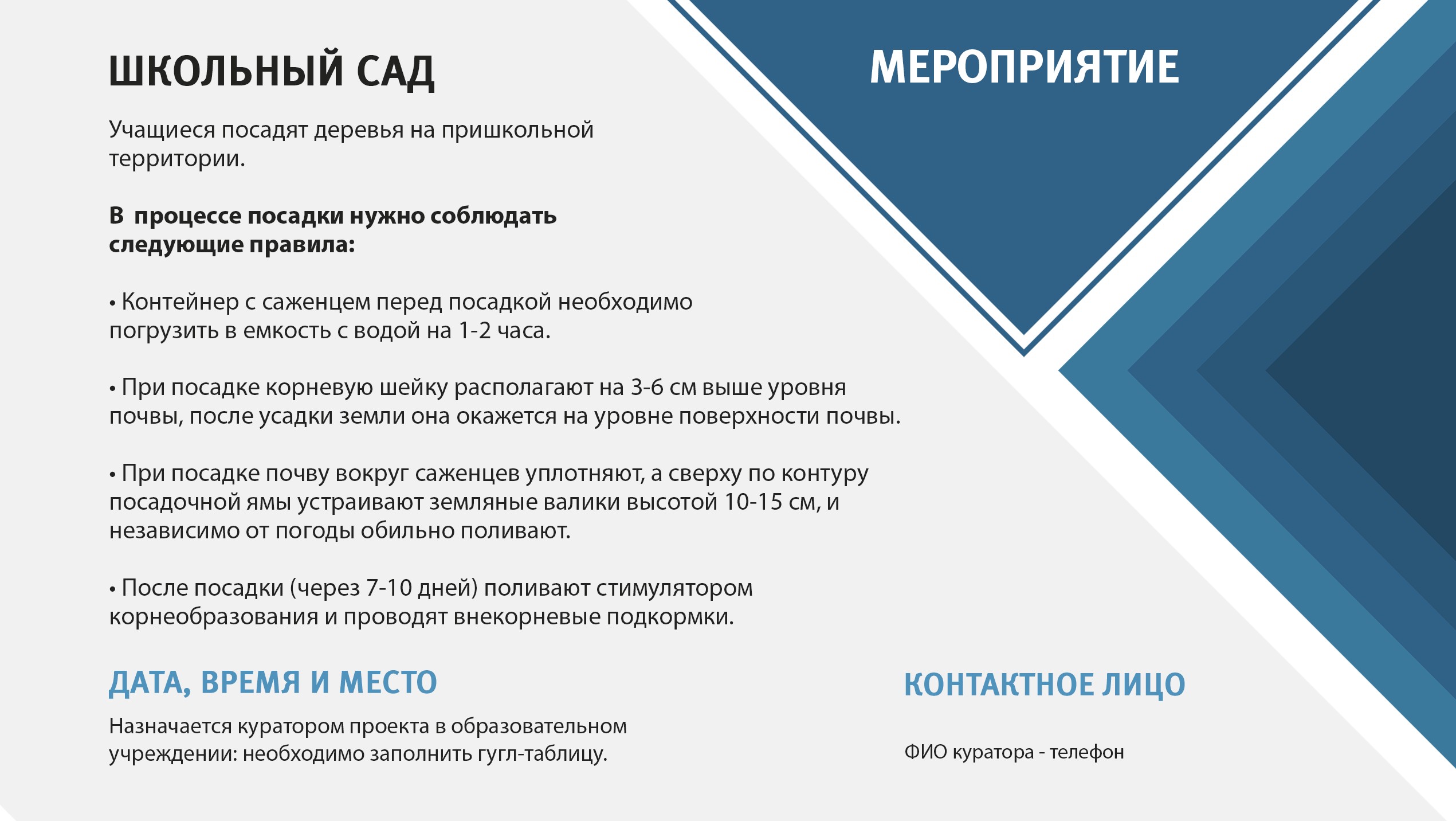 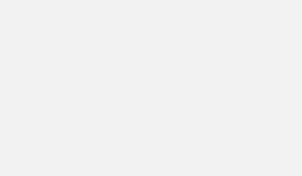 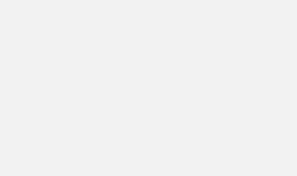 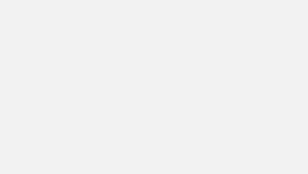 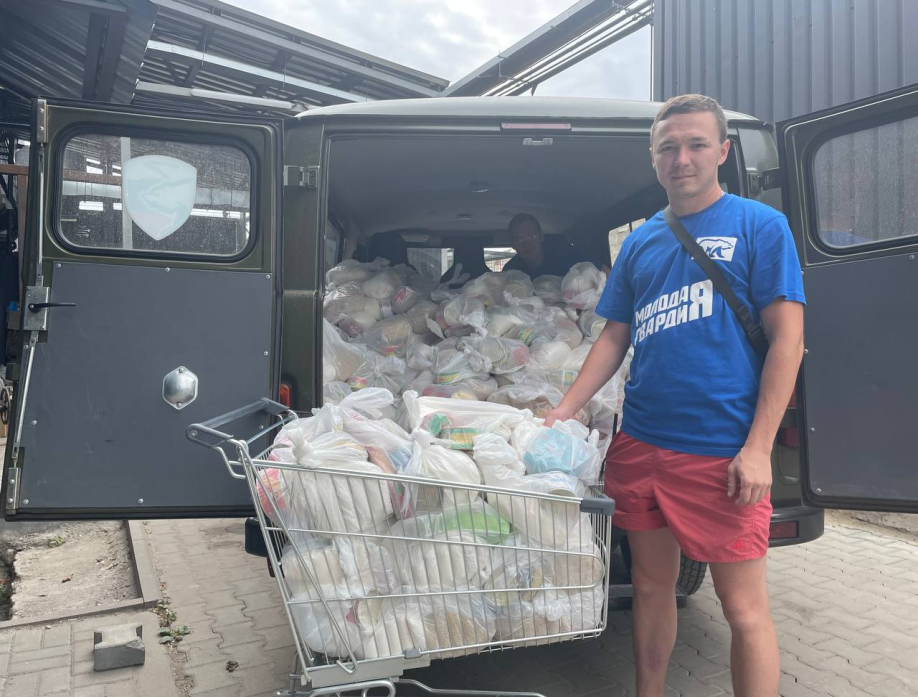 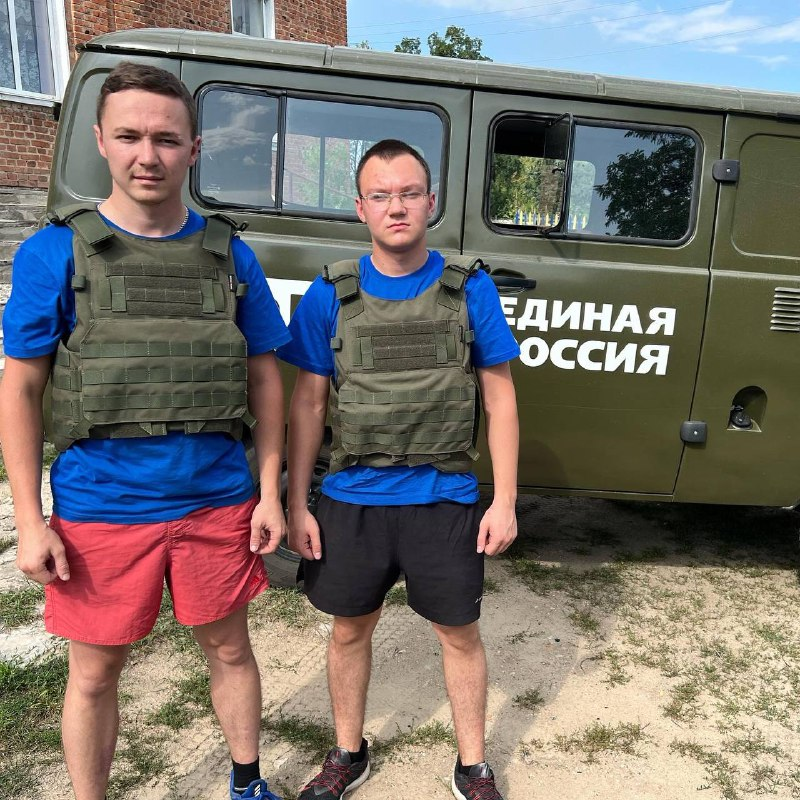 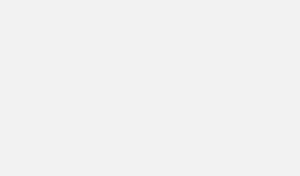 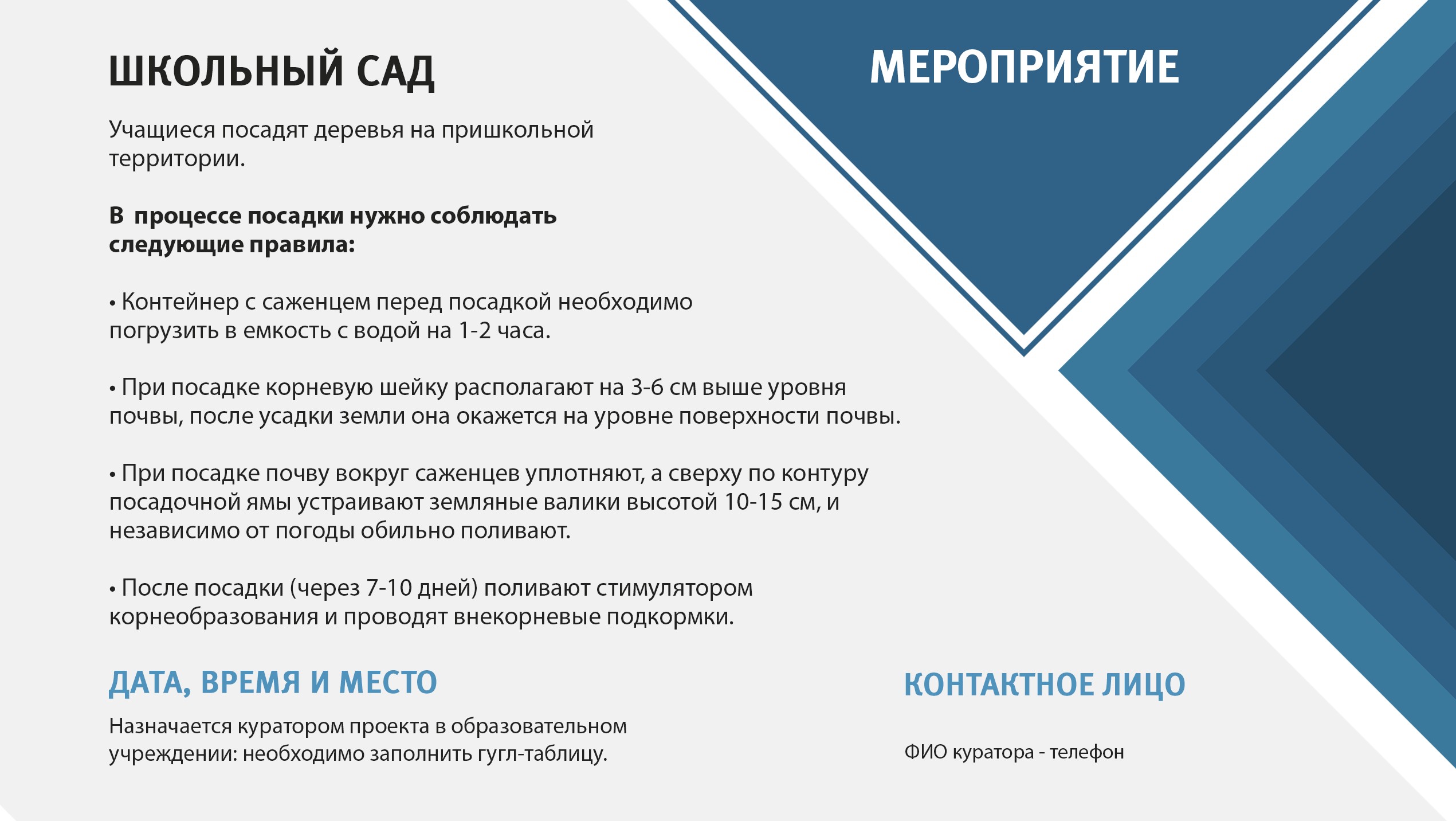 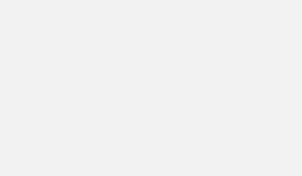 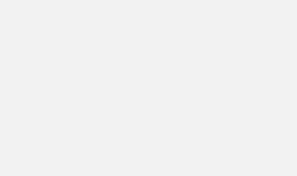 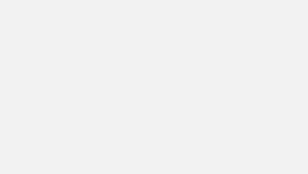 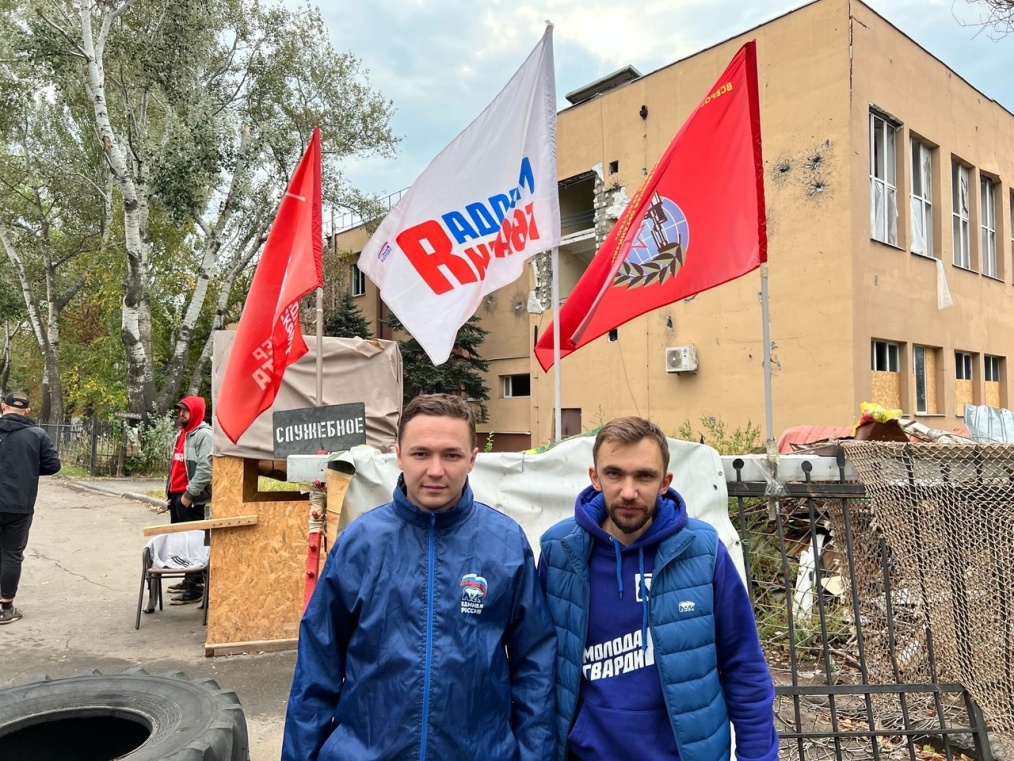 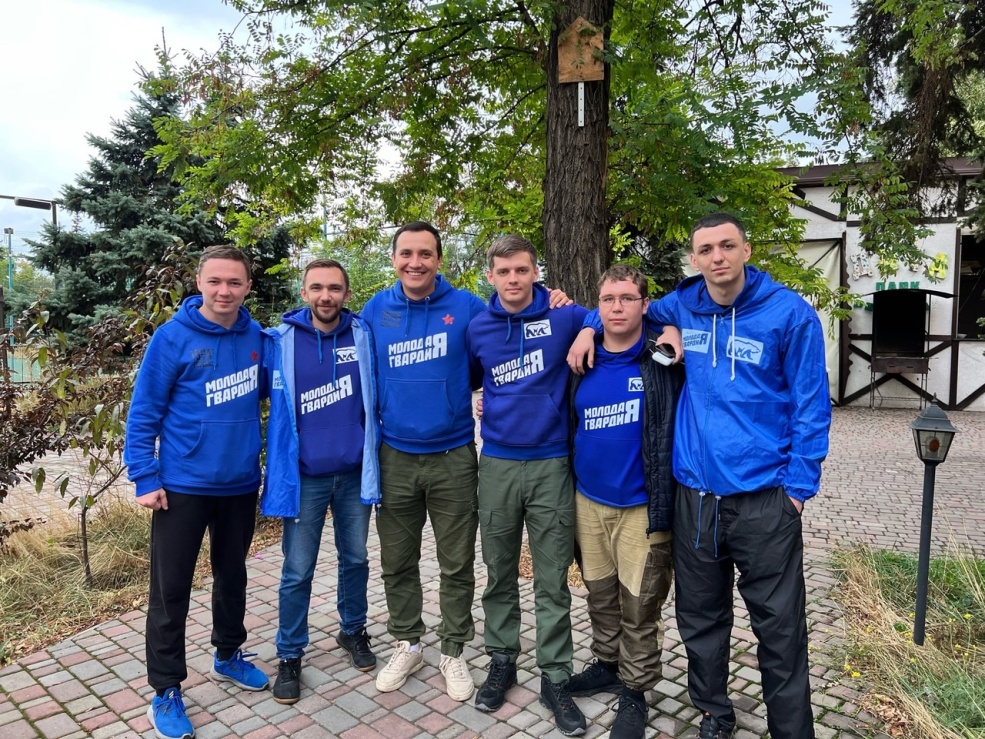 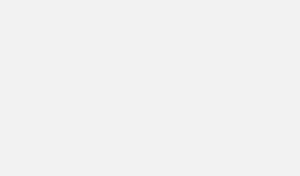